Chapter 19
Foot, Ankle, and Lower-Leg Injuries
Cartwright and Peer
Anatomy
Bones and joints
28 bones in the foot
Phalanges (14)
Interphalangeal joints
Metatarsals (5)
Metatarsophalangeal joints
Midfoot
Talus and calcaneus
Anatomy (continued)
Ankle
Talus and calcaneus of foot, tibia, and fibula of lower leg

Medial malleolus: tibia

Lateral malleolus: fibula

Ligaments on the lateral and medial side for support
Arches of the Foot
Three arches on the plantar surface of the foot
Shock absorbers
Transverse

Longitudinal

Metatarsal
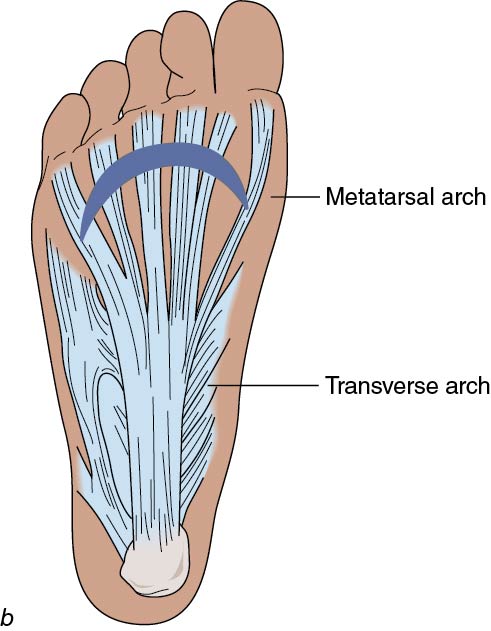 Muscles and Tendons
Peroneals
Lateral 

Gastrocnemius & soleus
Posterior to Achilles tendon
[Speaker Notes: QQDE: That figure, depending on what it is, could be hard to read, even on a large screen. XXCE]
Ligaments
Lateral ankle
Anterior talofibular 
Posterior talofibular 
Calcaneofibular

Medial ankle
Deltoid ligament
Preventing Foot, Ankle, and Lower Leg Injuries
Appropriate footwear

Supporting taping or braces

Protective equipment

Stretching and conditioning programs
Bone Injuries
Jones fracture
Fifth metatarsal
Inversion ankle sprain results in avulsion of the peroneus brevis
PRICES and refer
Usually requires casting
Epiphyseal and Stress Fractures
Epiphyseal fractures
Growth plates of the tibia and fibula
Plantar flexed and inversion mechanisms
Pain with walking and running
Refer to MD
Stress fractures
Repetitive stress: typically running
Tuning fork test
Bone scan
Rest for healing
Muscle and Tendon Injuries
Medial tibial stress syndrome
Inflammation to the medial tibial muscles
“Shin splints”
Tight calf muscles and may be out of shape
Usually have poor arch support
Achilles tendinitis
Jumping, running, and landing
May feel crunching or crepitus
Extreme case: Tendon may rupture and require surgery and lengthy recovery
Ligament Injuries
Great-toe sprain
Kicking, pushing off, and walking
PRICES and pad for return to play

Arch sprain
Usually metatarsal and longitudinal
Pain with running and walking
PRICES and arch pad and/or taping
Plantar Fascitis
Plantar surface of the foot has tough, fibrous band
Tenderness at calcaneus and moves toward toes
Heel cup, stretching Achilles, rest; orthotics if persistent
Heel spur may form
MD may need to intervene to decrease pain
Ankle Sprains
Graded: 1st, 2nd, and 3rd degree
PRICES and taping or bracing for return

Specific type
Syndesmotic - high ankle sprain
Usually with severe eversion or rotation
Takes a long time to heal
Ankle Dislocations
Anterior or posterior

Deformity and resistance to move the joint

Splint and call EMS

Major damage to nerves and vessels may result
Tissue Injuries
Contusions
Occur frequently

Wear protective equipment such as shin guards 

Create pads to protect vulnerable areas
Toe Abnormalities
Hammertoes
Middle joint of toe is flexed, and metatarsal phalangeal and distal joint are hyperextended

Difficult to run and wear shoes

Callus formation
(continued)
Toe Abnormalities (continued)
Hallux valgus
Bunion
Excessive valgus stress on the great toe
Improperly fitting shoes: too tight
Anterior Compartment Syndrome
Anterior muscles enclosed in fascia

Pain like shin splints but actually bleeding inside increasing pressure that cannot release

Severe pain, red skin, loss of foot motion, hardness of tissue

Refer to MD immediately to prevent nerve damage
Summary
Foot, ankle, and lower leg injuries are common in sports

Most injuries respond well to PRICES and protection with padding, taping. or bracing

Strength and flexibility are important for all injuries to prevent further injury